2012年度　　　図書館ガイダンス
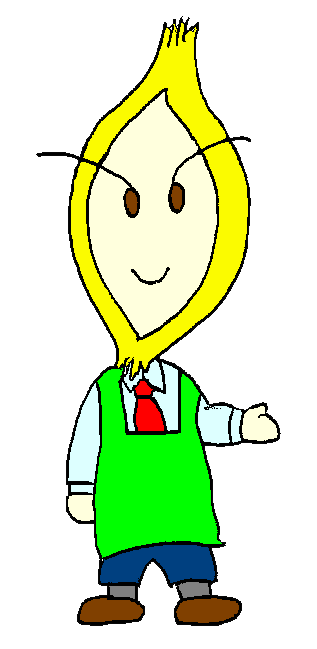 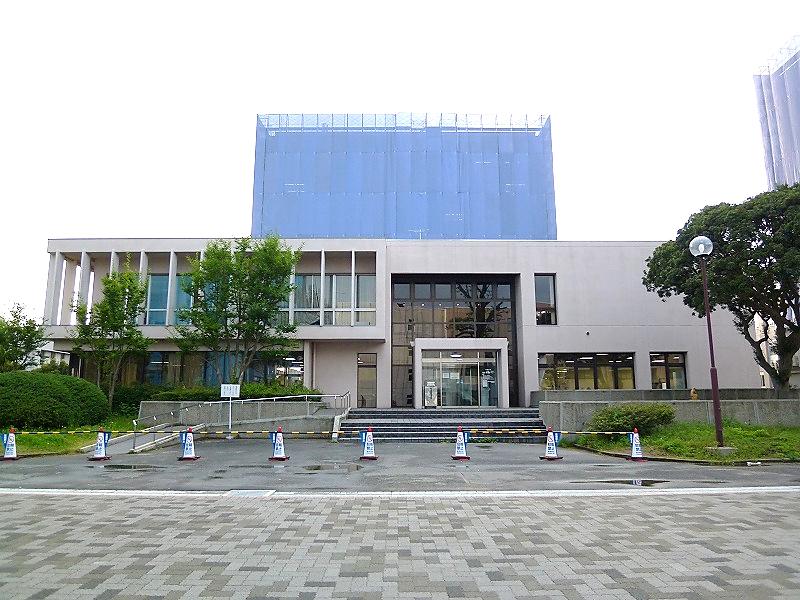 図書館キャラクター
「わらづと君」
2012年4月17日(火)　3限目『情報工学ゼミナール』
1
目次
１． 工学部分館概要
２．図書館を使った調査・情報収集フロー
３．図書の探し方
４．雑誌論文の探し方
５．工学部分館にない本は
６．その他
2
１． 工学部分館概要
3
蔵書冊数
（H２３．３．３１現在）
１．工学部分館概要
4
工学部の特徴
工学部は約8割
が自然科学・工学分野
１．工学部分館概要
5
開館時間
＊夏季休業期間中は土曜短縮開館（13:20～16：50）
＊臨時休館あり　（館内の掲示・HPで通知）
１．工学部分館概要
6
貸出期間
※図書は予約がなければ、一回まで貸出期間の更新可
１．工学部分館概要
7
２．図書館を使った調査・情報収集フロー
8
２．図書館を使った調査情報収集フロー
工学部分館にある？
工学部分館で利用
ＹＥＳ
ＮＯ
Webで読める？
Webからダウンロード
ＹＥＳ
ＮＯ
取り寄せ
可能？
他館から取り寄せて利用
ＹＥＳ
9
３．図書の探し方
10
①書棚から探す
０ 総記
１ 哲学
２ 歴史
３ 社会科学
４ 自然科学
５ 技術・工学
６ 産業
７ 芸術・美術
８ 言語
９ 文学
日本十進分類法
50技術．工学
51 建設工学.土木工学
52 建築学
53 機械工学．原子力工学
54 電気工学．電子工学
547 通信工学．
　　　　電気通信
548 情報工学
549 電子工学
11
3.図書の探し方
①書棚から探す
●　　●　　●　　●　　●
図１　書棚の並び
12
3.図書の探し方
①書棚から探す
464
464
464.55
469.41
Sei
Hor
8
Nih
2
1
図２　ラベルの並び
13
3.図書の探し方
②OPACで探す
OPAC(Online Public Access Catalogue)で
　いつでもどこでも 茨大にある本が検索できます。

　　検索できるもの
　　　本館、工学部分館、農学部分館にある、
　　　　 ・図書　・雑誌　・視聴覚資料
オー　　　　 パック
14
3.図書の探し方
②OPACで探す
①図書館ＨＰを開く
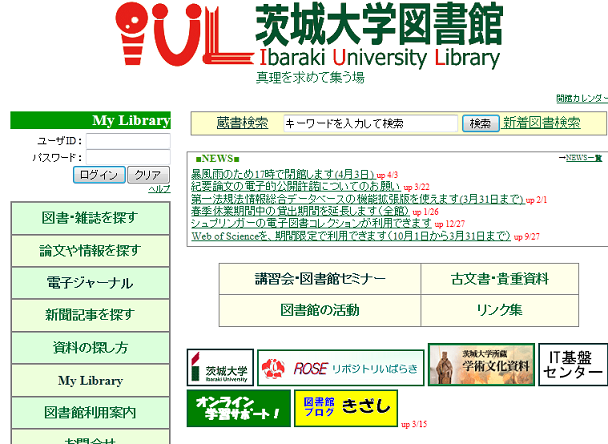 ②ＯＰＡＣ画面
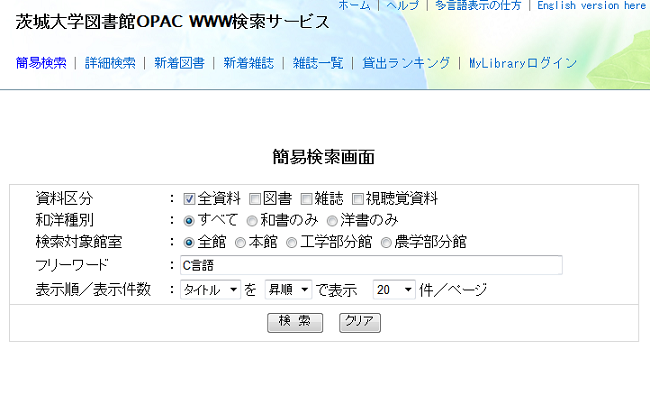 蔵書検索をクリック
キーワードを入力し、
検索開始をクリック
15
3.図書の探し方
②OPACで探す
③検索結果が表示される
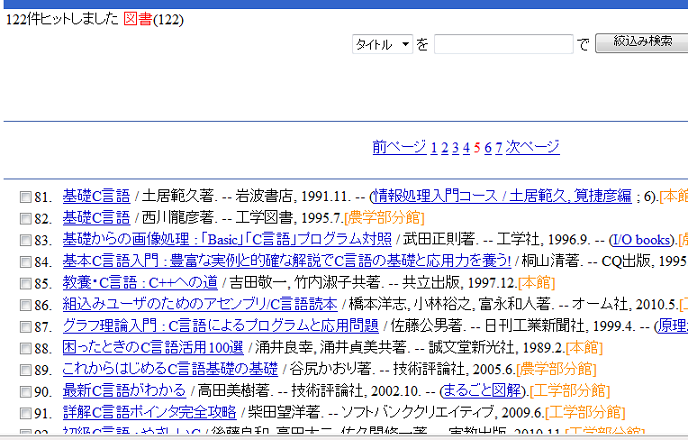 ④詳細画面が表示される
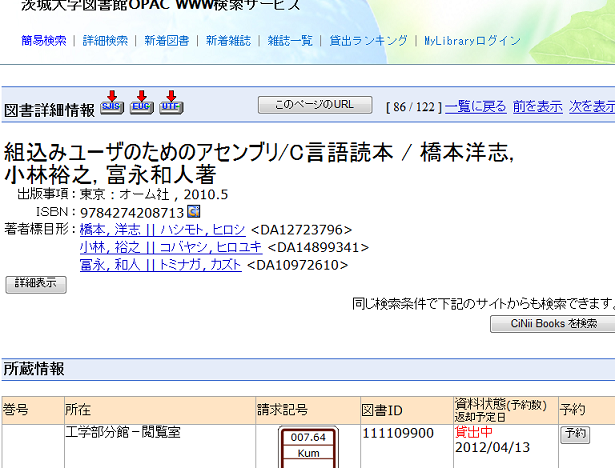 タイトルをクリック
16
3.図書の探し方
②OPACで探す
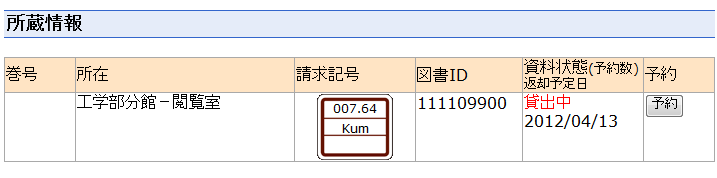 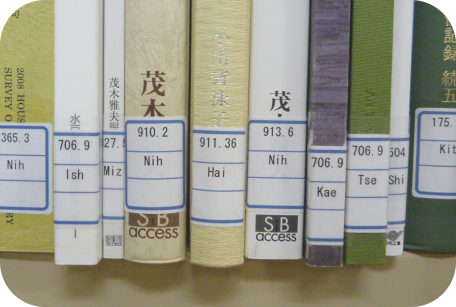 所在で、どの図書館のどの部屋・コーナーにあるか確認。
　請求記号で、その中のどこにあるかを探す。
17
3.図書の探し方
②OPACで探す
OPACは携帯でも
検索できるよ♪
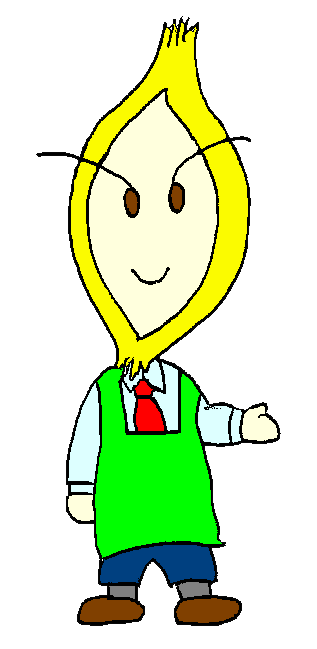 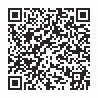 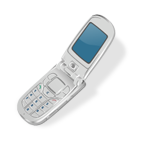 18
3.図書の探し方
４．雑誌論文の探し方
19
雑誌で発表　　　　　図書で発行
雑誌論文とは
・学術雑誌って何？
　　最新の学術情報を集めて、学会などが定期的に発行している資料のこと。
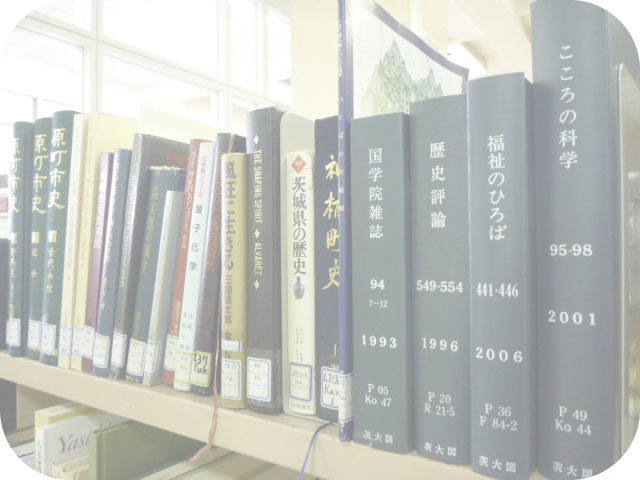 最新の論文は雑誌にしか載っていない！
20
4.雑誌論文の探し方
図書検索と雑誌論文検索
OPAC,　CiNii Booksは雑誌単位で検索
CiNii Articlesは論文単位で検索
茨城大学理学部紀要
茨城大学教育学部紀要
茨城大学人文学部紀要

　
茨城太郎、水戸紀行
水戸花子、日立紀行
茨城大学人文学部紀要
茨城太郎、水戸紀行
水戸花子、日立紀行
論文名からは検索できない
論文名から検索できる
21
4.雑誌論文の探し方
[Speaker Notes: 図書検索と雑誌論文検索]
CiNii Articlesとは
CiNii Articles（日本の論文をさがす）は、

学協会刊行物・大学研究紀要・国立国会図書

館の雑誌記事索引データベースを収録。

約1,500万件の収録論

文のうち370万件は本文

へのリンクがある。
http://ci.nii.ac.jp/
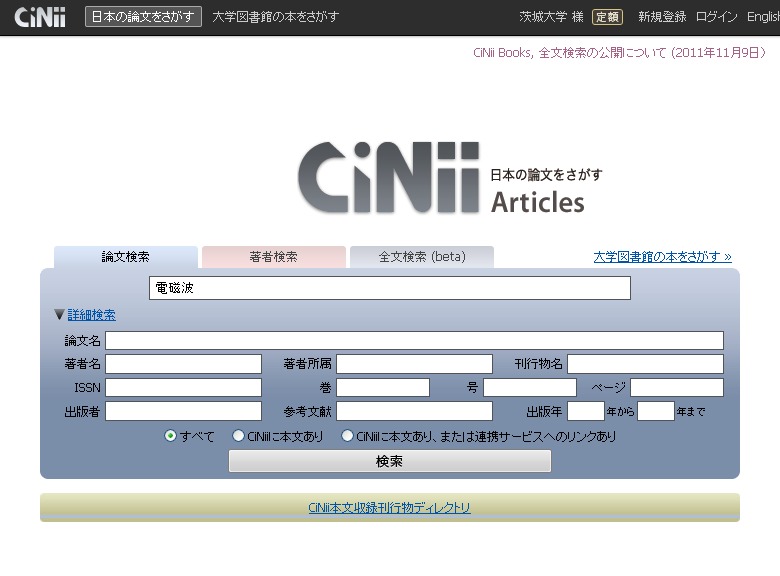 学内外から利用可能だが、大学内からアクセスした方がより多くの本文にアクセス可能。
4.雑誌論文の探し方
ＣｉＮｉｉ Articlesへのアクセス
茨城大学図書館ＨＰ
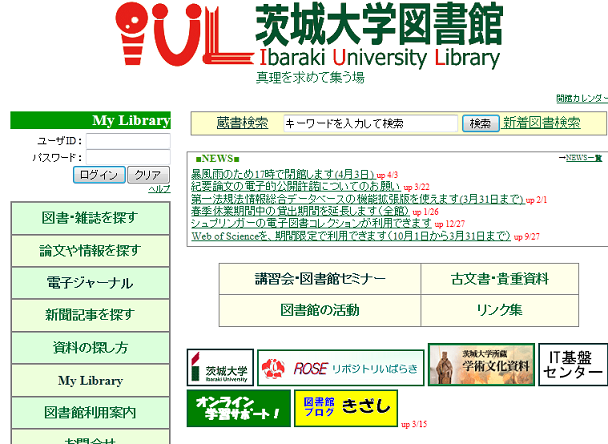 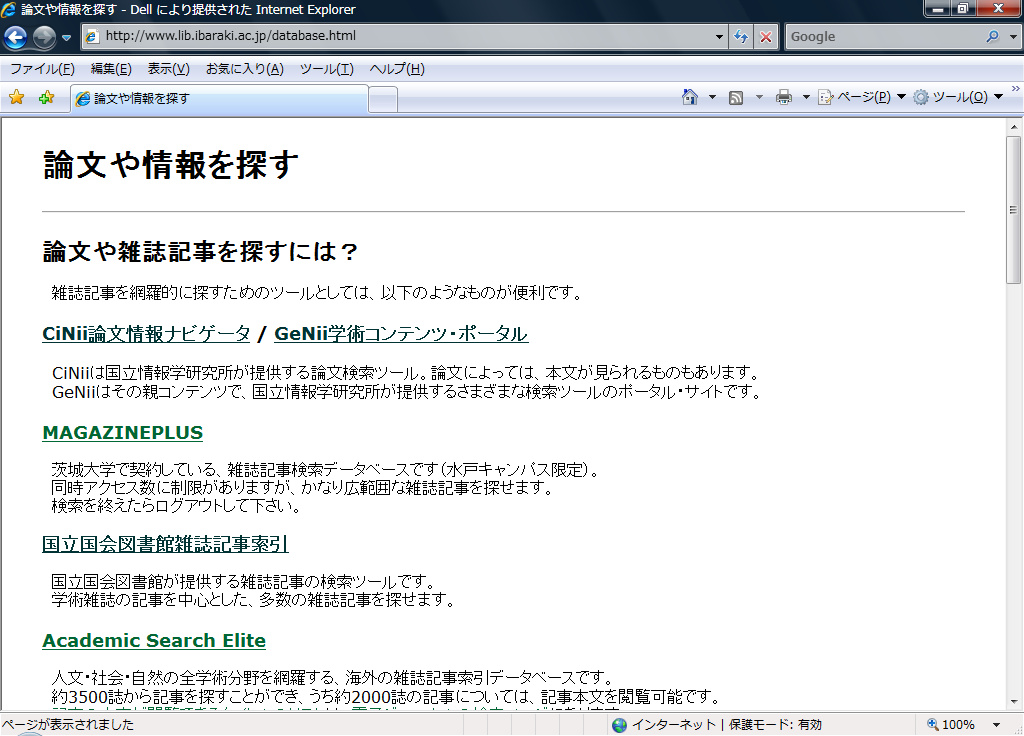 ✔大学内だけでなく学外からも検索可能
4.雑誌論文の探し方
ＣｉＮｉｉ Articles 検索画面
詳細検索画面
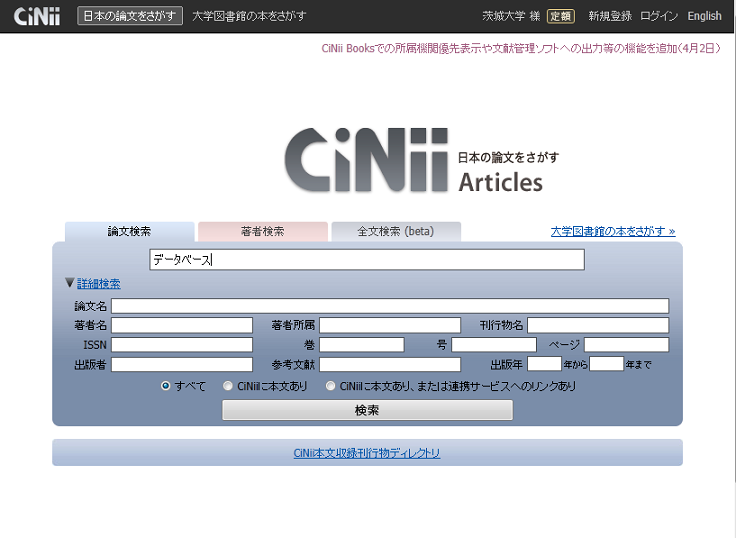 ①検索条件を入力
②検索ボタンをクリック
4.雑誌論文の探し方
CiNiiの検索 一覧画面
検索結果の表示
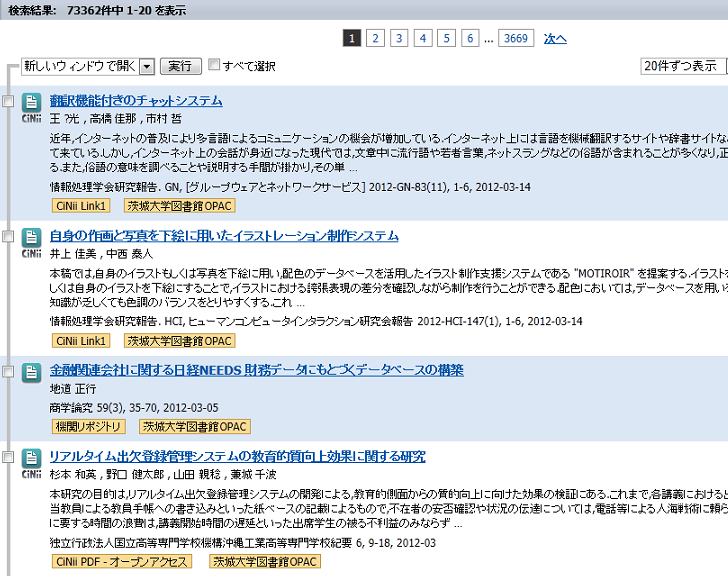 論文名
掲載雑誌
茨大OPACリンク
本文リンク
25
4.雑誌論文の探し方
５．工学部分館にない本は
26
5.工学部分館にない本は
本館・農分館から取り寄せる
・
日立市立記念図書館、県内公共図書館から借りる
・
他大学から取り寄せる

全てＭｙ Ｌｉｂrａｒｙから
２４時間申し込み可能！
27
補足：My Library
オンライン上での各種手続きや、自分の利用状況の確認などが行えます。
例えば、、、

・図書の延長手続き
・返却日の確認
・図書の予約
・論文や図書の取寄せ依頼

などのサービスが受けられます！
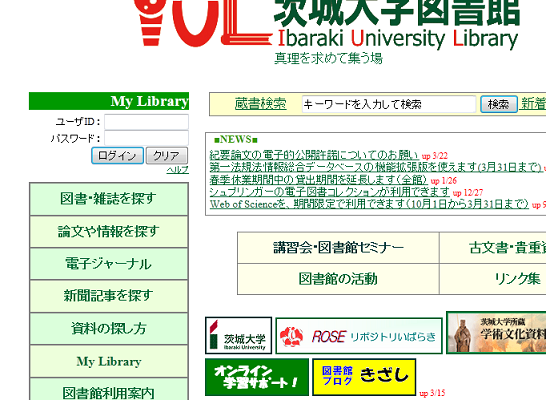 ※ＩＤ、ＰＷは学内ＰＣと同じ
ログイン方法
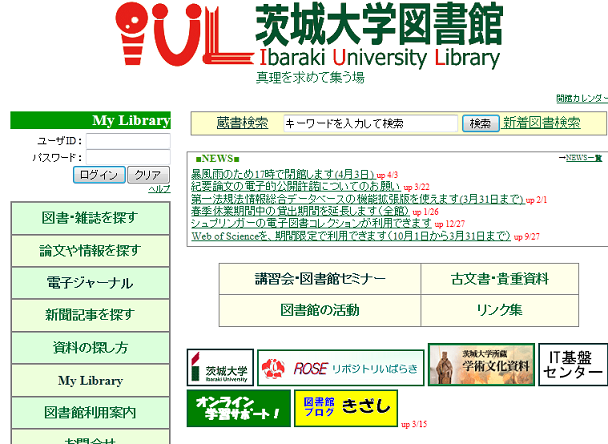 ログイン
29
5.工学部分館にない本は
ログイン画面
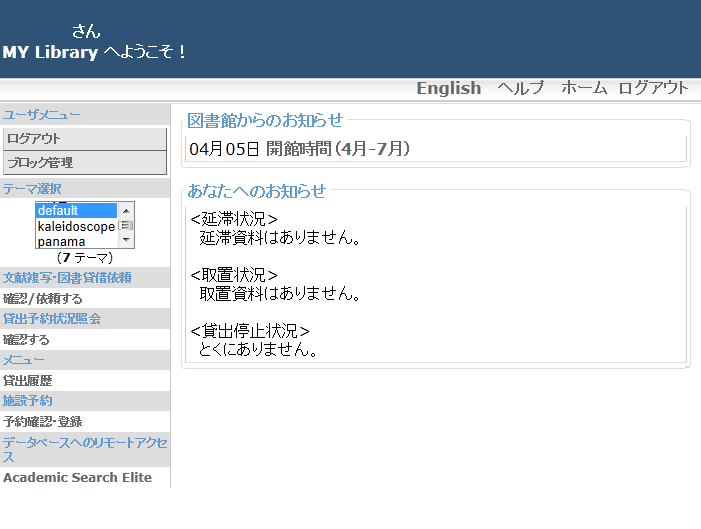 文献複写・図書貸借申込
貸出・予約状況の確認
返却期限の延長
30
5.工学部分館にない本は
ILLサービス利用料金
（参考　http://www.lib.ibaraki.ac.jp/guide/ill/ill.html）
31
5.工学部分館にない本は
６．その他
32
困った時は
・学習サポート（レファレンス）カウンター　に相談
　　　窓口受付時間 　　月～金　8：30～17：00
　
・図書館ＨＰから　オンライン学習サポート　を利用
　　　受付後、24時間以内に回答（土日祝日を除く）
　　
・分からないことがあれば　スタッフ　に声をかけて下さい。
（緑のエプロンが目印！）
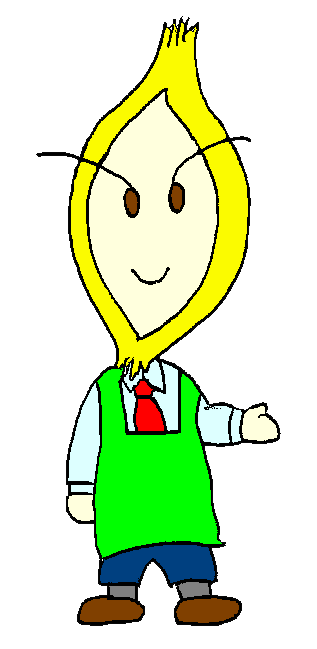 6.その他
理科年表
①図書館ＨＰを開く
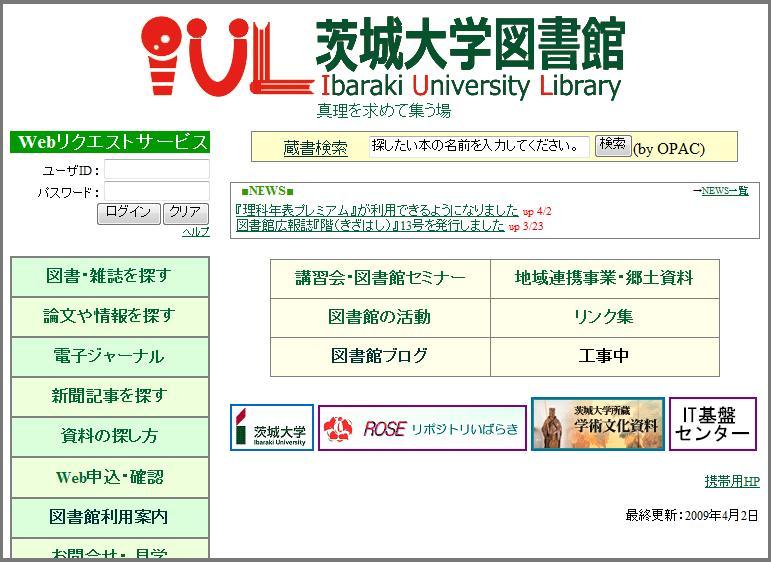 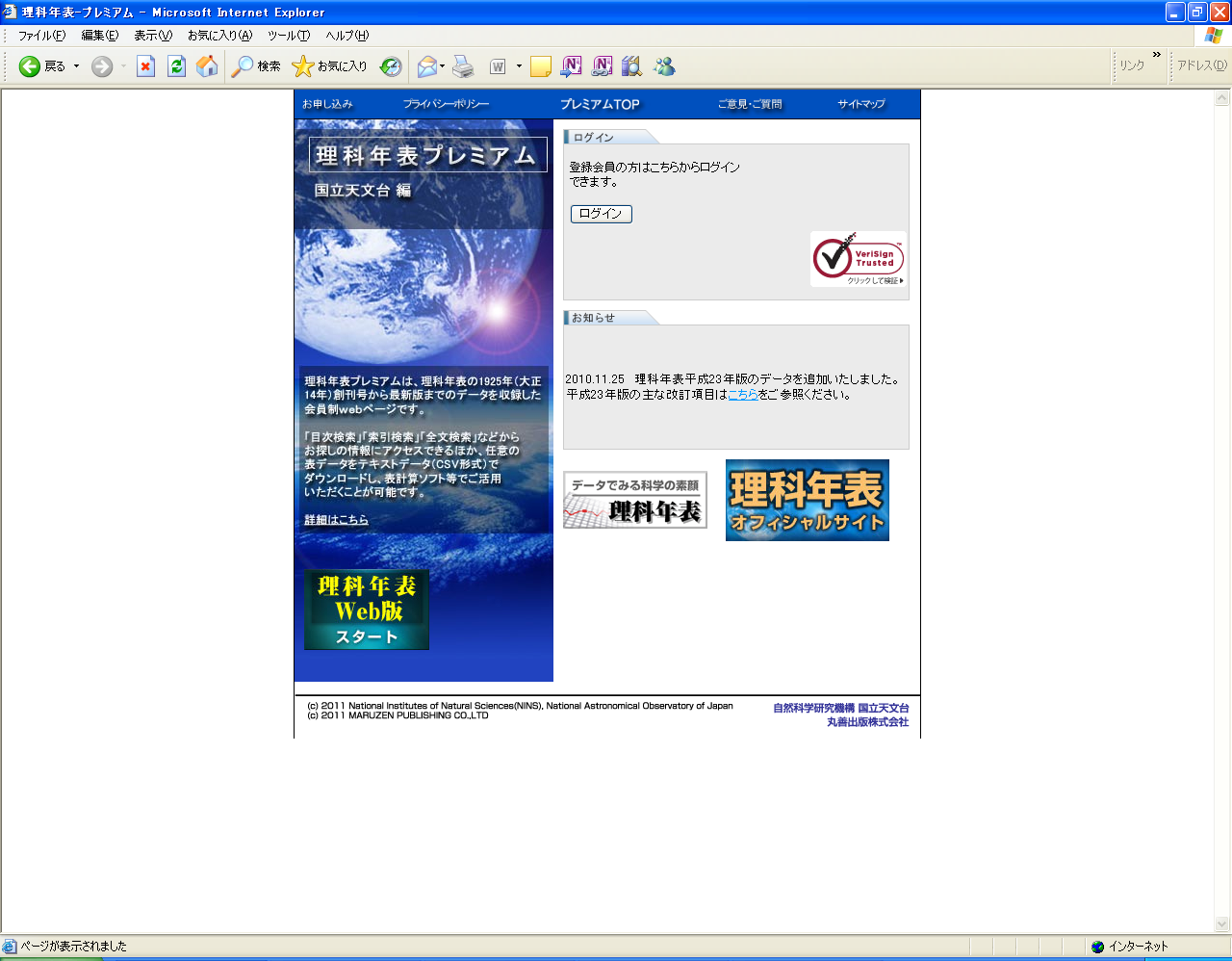 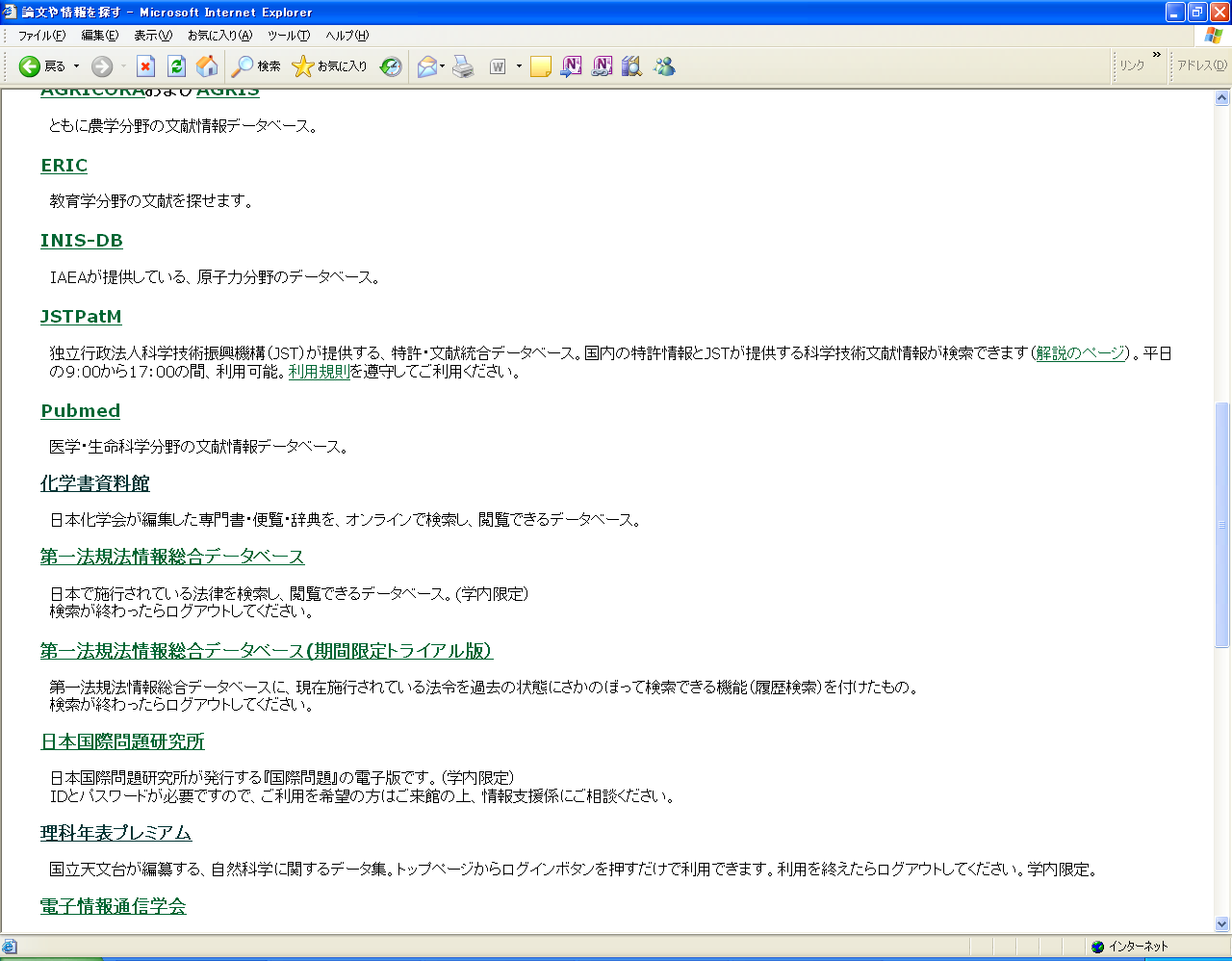 ②選択
学内のパソコンからアクセス可能。冊子体の理科年表をオンラインで読むことができる。
データをダウンロードして使うことができる。
34
ご清聴ありがとうございました
35